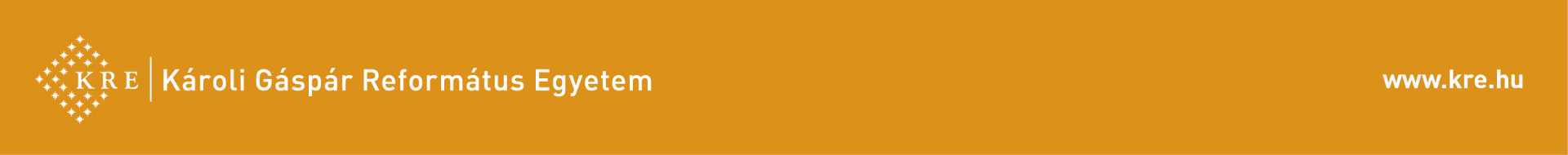 Odafigyelés, emberarcú képzés!
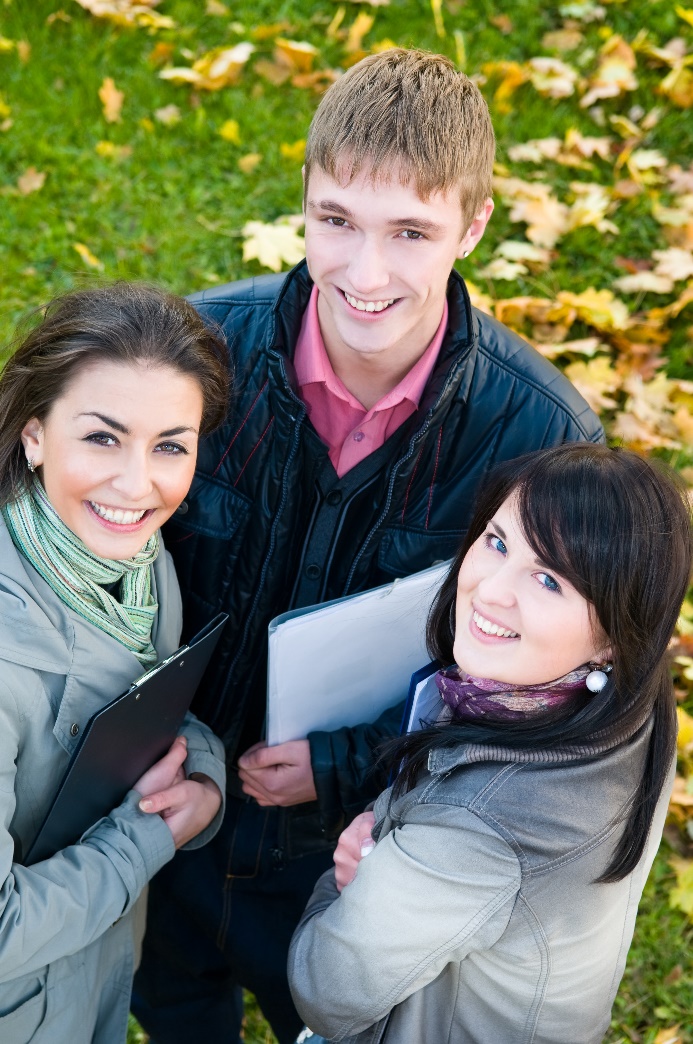 Nekünk is az a fontos, hogy Neked sikerüljön!
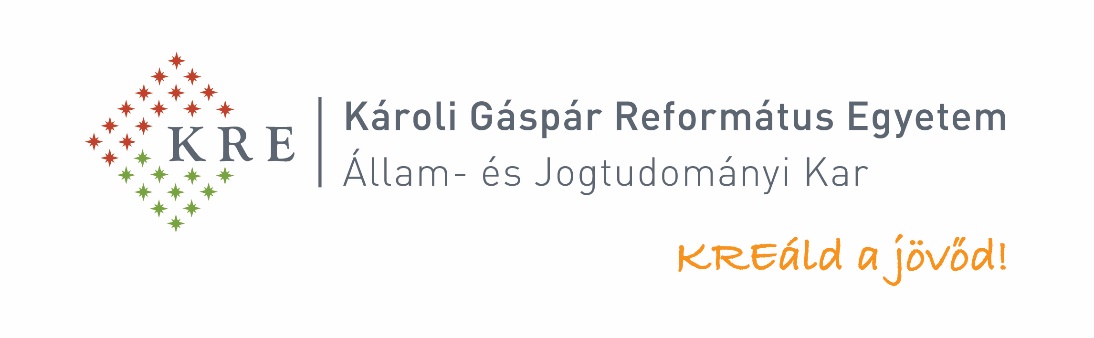 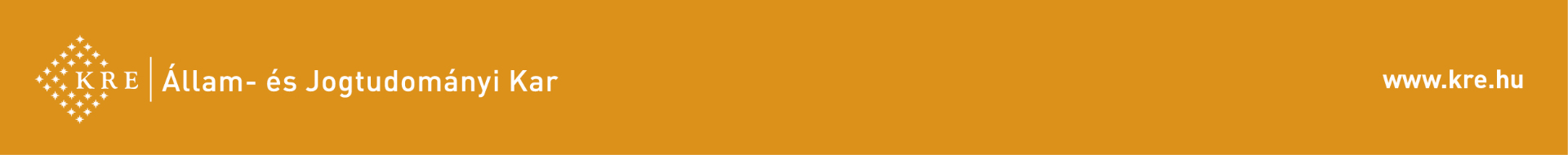 Hol lehet és kell tájékozódni, jelentkezni
Jogszabályok
-2011. évi CCIV. törvény a nemzeti felsőoktatásról
-423/2012. (XII. 29.) Korm. rendelet a felsőoktatási felvételi eljárásról
https://www.felvi.hu/felveteli/jelentkezes/felveteli_tajekoztato/FFT_2021A/10_jogszabalyok 

Felsőoktatási felvételi tájékoztató kizárólag interneten www.felvi.hu
Jelentkezés kizárólag elektronikusan
https://www.felvi.hu/felveteli/jelentkezes/felveteli_tajekoztato/FFT_2021A/1_teendok_hataridok
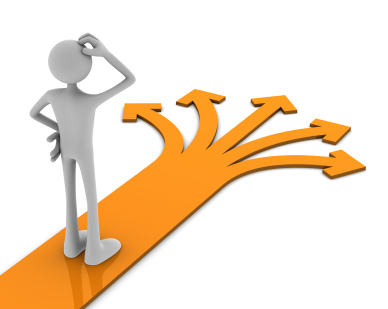 2
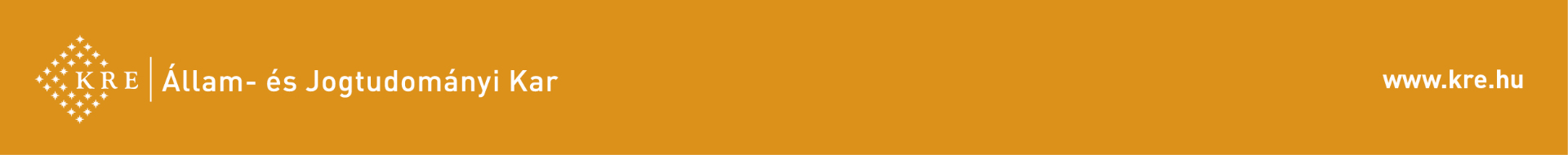 Elektronikus ügyintézés
A felsőoktatási felvételi eljárás során arra kell törekedni, hogy mindent elektronikusan intézzen a jelentkező, elfeledve a papír alapú ügyintézést.
Az elektronikus ügyintézés felületét a www.felvi.hu honlapról lehet elérni, az előzetes regisztrációt követően kapott egyéni kód megadásával.
A jelentkezés során a személyes adataikat (4T): viselt név, születési név, születési hely, születési idő, anyja születéskori neve
magyar állampolgárok az érvényes személyazonosító igazolványukban,
magyar állampolgársággal nem rendelkező külföldiek: az útlevelükben
 szereplő adatokkal adják meg.
Ott lehet megnézni és ellenőrizni minden jelentkezőnek
 a róla rögzített adatokat,
a benyújtott dokumentumai státuszát,
a pontszámait, beleértve a többletpontokat is,
a besorolási döntést.
3
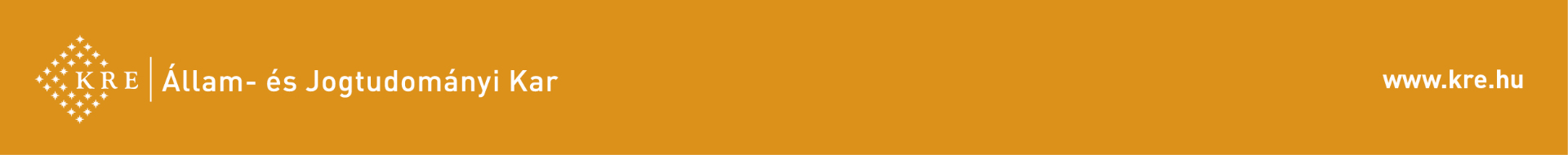 A 2021. évi általános eljárás főbb dátumai
Felsőoktatási felvételi tájékoztató - kizárólag elektronikusan www.felvi.hu

Jelentkezési határidő 2021. február 15. 
Kizárólag E-felvételi! Hitelesítés határideje: 2021. február 20.

A felsőoktatási felvételi eljárás során díjmentesen három képzés jelölhető meg (állami ösztöndíjas és önköltséges finanszírozási formában, azaz összesen hat sor tölthető ki). A további, legfeljebb három képzési hely megjelölése esetén 2000-2000 Ft kiegészítő eljárási díj fizetendő 2021.02.15-ig.
A jelentkezési határidőt követően az E-felvételi felületén jelentkezést már NEM lehet kezdeményezni, csak a hitelesítést lehet elvégezni! Hitelesítés nélkül a jelentkezés érvénytelen!
Sorrendmódosítás, dokumentumpótlás határideje: 2021. július 08.
Egy adott időpontban, ponthatárok alapján történik a döntés:  várhatóan
 2021. július 22.
4
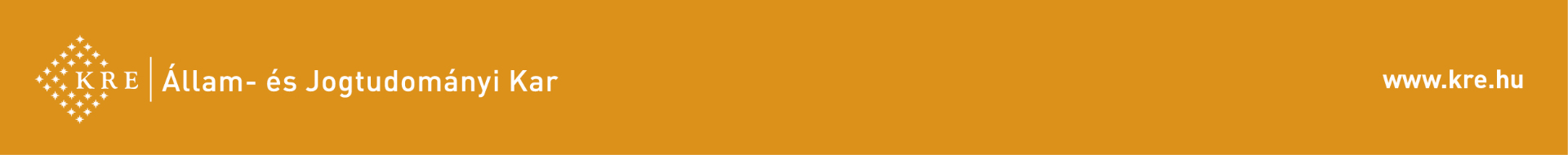 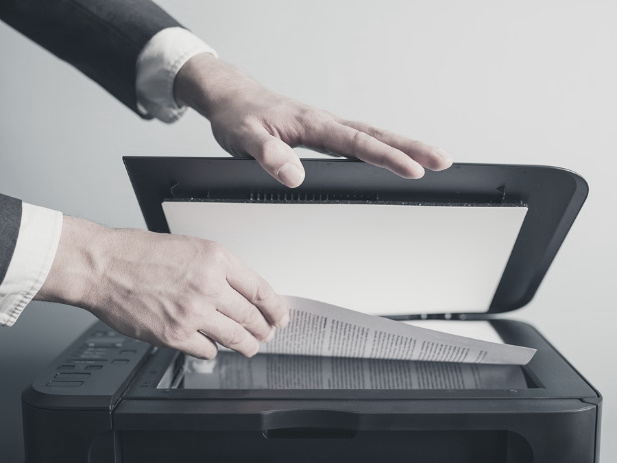 Benyújtandó dokumentumok
Az érvényes jelentkezéshez szükséges dokumentumok 
érettségi bizonyítvány (2006.01.01. utánit nem), 
érettségi tanúsítvány (2006.01.01. utánit nem), 
felsőfokú oklevél, 
felsőoktatási felvételi eljárás díj befizetésének igazolása, 
középiskolai bizonyítvány, 
külföldi vagy Magyarországon működő külföldi rendszerű intézményben szerzett bizonyítványok, felsőfokú oklevelek
A többletpontokat igazoló dokumentumok 
nyelvtudást igazoló dokumentum (2003.01.01. utánit nem, hazai)
tanulmányi és művészeti versenyeredmény igazolása, 
szakképesítést igazoló dokumentum, 
sporteredmény igazolása, 
hátrányos helyzet igazolása, 
fogyatékosság igazolása, 
gyermekgondozás igazolása.
5
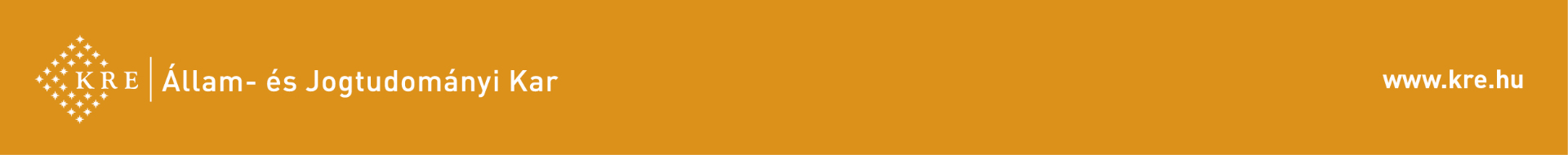 Tanulmányi pontok és érettségi pontok
Tanulmányi pontok
Maximum 200 pont szerezhető.
a jelentkező 9–12. (nyelvi előkészítő évfolyammal rendelkező képzés esetén 9–13.) évfolyamos középiskolai osztályzataiból 
és a középiskolai tanulmányok lezárásaként megszerzett érettségi bizonyítványban szereplő vizsgatárgyak százalékos eredményeiből kell kiszámolni.
A tanulmányi pontok számításának nincs időkorlátja. 
Természettudományos tantárgyak: fizika, kémia, biológia, földrajz (földünk és környezetünk), természettudomány

Érettségi pontok
Maximum 200 pont szerezhető.
Az adott szakra előírt két érettségi vizsgatárgy százalékos eredményéből kell kiszámolni, azonos a százalékos eredménnyel. Legalább egy emelt szintű érettségi vizsga megléte kötelező alapképzésen, osztatlan képzésen!
6
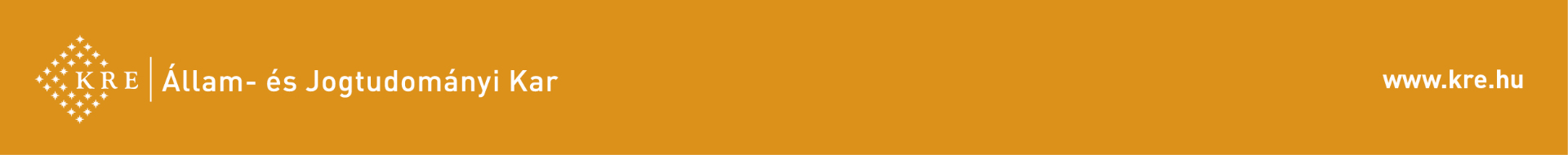 Alapképzésen és osztatlan képzésen
a tanulmányi pontok és az érettségi pontok összege + a többletpontok vagy
az érettségi pontok kétszerese + a többletpontok

A szakképzettséggel rendelkező jelentkezők – amennyiben szakiránynak megfelelő alap- vagy osztatlan képzésre jelentkeznek – felvételi összpontszámát az alábbiak szerint is ki lehet számítani:
a tanulmányi pontok és az érettségi és szakmai vizsga összege + a többletpontok vagy
az érettségi és szakmai vizsga összeg kétszerese + a többletpontok vagy
a szakmai vizsga  négyszerese + a többletpontok 
Egyéb  számítási módon
Összpontszám
7
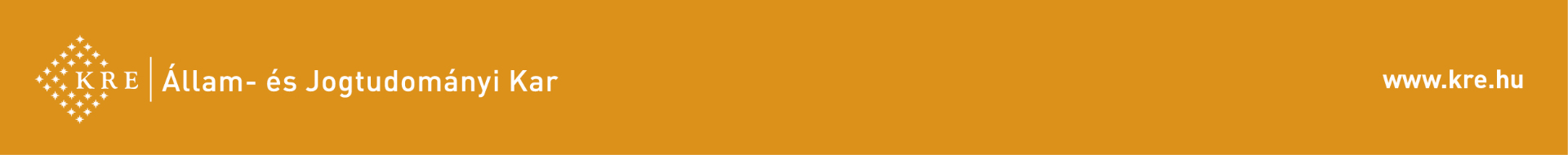 Összpontszám
Alapképzésen és osztatlan képzésen
VI. Egyéb számítási mód

Felsőoktatási szakképzésben szerzett oklevéllel vagy felsőfokú végzettséggel jelentkezők felvételi pontszámát az oklevél minősítésének maximum 400 pontos értékelésével is ki lehet számítani (az emelt szintű érettségi követelménytől való eltekintéssel): az egyes minősítésekhez tartozó pontszámokat 280 és 400 pont között arányosan kell megállapítani.
KRE-ÁJK-án felsőfokú oklevél birtokában az oklevél minősítése alapján szerezhető 
 max. 400 pont + a többletpontok.
- kitűnő/kitüntetéses/kiváló/jeles minősítésű oklevél: 400 pont,
- jó minősítésű oklevél: 400 pont,
- közepes minősítésű oklevél: 355 pont,
- elégséges minősítésű oklevél: 310 pont.
8
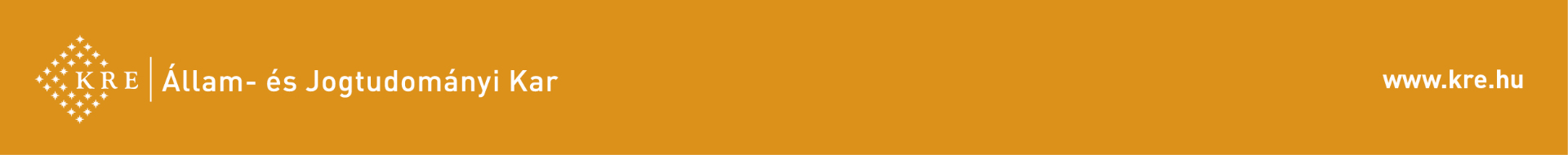 Összpontszám
Alapképzésen és osztatlan képzésen
VI. Egyéb számítási mód
Emelt szintű tantárgyi érettségi vizsgakövetelmény
A jelentkezés feltételeként meghatározott emelt szintű tantárgyi vizsgakövetelmény teljesítése lehetséges:
az érettségi idején illetve érettségi bizonyítvány megszerzését követően letett érettségi tárgy vizsgájával (érettségi tanúsítványt állítanak ki) – legalább 45% 
2005. előtt érettségiző (kétszintű érettségi vizsga bevezetése előtt érettségiző)
vagy jelentkezik emelt szintű érettségire
vagy felsőfokú oklevél vagy felsőoktatási szakképzésen szerzett oklevél alapján számítunk  felvételi pontszámot és eltekintünk az emelt szintű érettségi követelménytől is: 
kitűnő/jeles (5) minősítésű oklevél:	400 pont
jó(4) minősítésű oklevél:		400 pont
Közepes (3) minősítésű oklevél:	355 pont
Elégséges (2) minősítésű oklevél:	310 pont
9
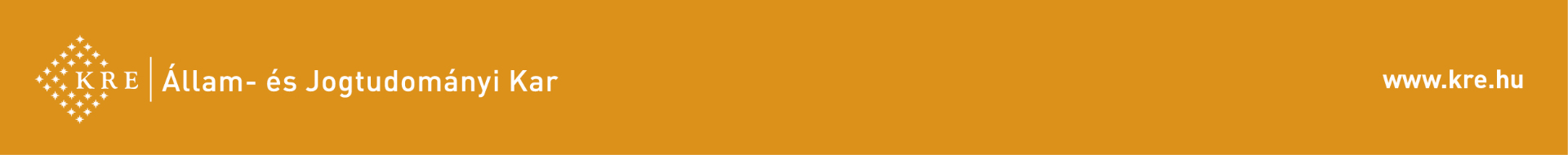 Emelt szintű tantárgyi érettségi vizsgakövetelmény
vagy felsőoktatási felvételi szakmai vizsgát tesz: 
legalább 45%-os szakmai vizsgát tesz
megfelelt eredménnyel megkapja az emelt szintű érettségiért járó 50 többletpontot. 
szakmai vizsga tárgyának megfelelő középszintű érettségi vizsgaeredményéből számítandó az érettségi pontja
ugyanez vonatkozik a külföldi érettségivel rendelkezőkre akik szakmai vizsgát tesznek

A felsőoktatási felvételi szakmai vizsga követelményrendszere a 2005 óta érvényben lévő kétszintű érettségi vizsgarendszer szerinti emelt szintű érettségi írásbelin alapul – az egyes vizsgatárgyak feladatlapjait az Oktatási Hivatal honlapján teszik közzé www.oktatas.hu 

Figyelem! A felsőoktatási felvételi szakmai vizsga eredménye (megfelelt/nem felelt meg) kizárólag csak az adott felsőoktatási felvételi eljárásban használható fel, és nem eredményez az adott tantárgyból emelt szintű érettségi eredményről szóló bármilyen igazolást vagy tanúsítványt.
Régi típusú" (2005 előtti) magyar rendszerű érettségi bizonyítvánnyal rendelkezők esetében az érettségi vizsgaeredmények automatikusan középszintű érettségi vizsgának minősülnek, az osztályzatok pedig az alábbi százalékos értékeknek felelnek meg:
jeles (5): 100%,
jó (4): 79%,
közepes (3): 59%,
elégséges (2): 39%
10
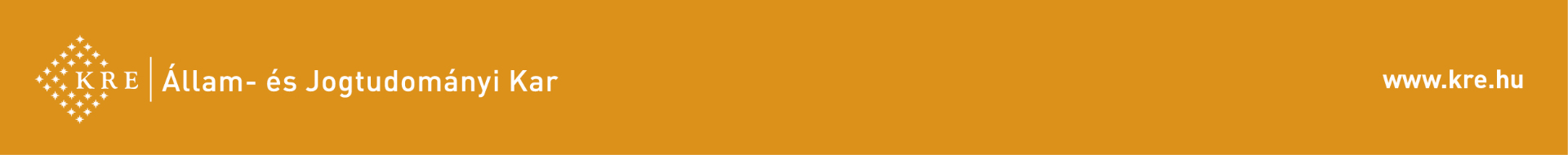 Összpontszám
Felsőoktatási szakképzésen

a tanulmányi pontok kétszerese + a többletpontok, vagy
a tanulmányi pontok és az érettségi pontok összege + a többletpontok vagy
az érettségi pontok kétszerese + a többletpontok vagy
KRE-ÁJK-án felsőfokú oklevél birtokában az oklevél minősítése alapján is szerezhető  
max. 400 pont + a többletpontok.

Minden esetben a jelentkező számára kedvezőbb módon kell számolni!
11
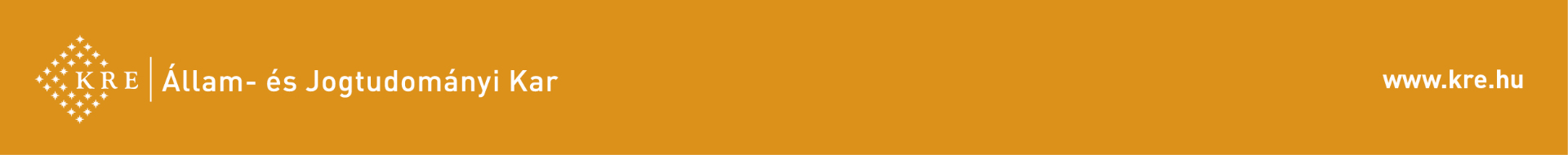 Többletpontok I. – Kötelező többletpontok
Maximum 100 többletpont szerezhető. 

Kötelező megadni az emelt szintű érettségiért és a nyelvvizsgákért, valamint az esélyegyenlőség biztosítása érdekében járó többletpontokat. 
Az adott szakon képzést folytató felsőoktatási intézmények közösen döntenek az egyéb többletpontok megadásáról.


Kötelező többletpontok
Azért az emelt szinten tett érettségi vizsgáért jár többletpont, amelyből a jelentkező érettségi pontját számolják. Vizsgánként 50-50 pont jár a legalább 45 százalékos vizsgáért. A felvételi követelményként választott emelt szintű érettségiért akkor adható többletpont, ha a választott tárgyból lehet érettségi pontot számítani, és legalább 45%-os eredményű.
Legfeljebb két nyelvvizsga alapján, legfeljebb 40 pont kapható. B2 komplex nyelvvizsga esetén 28 pont, C1 komplex nyelvvizsga esetén 40 pont jár. Egy nyelvért csak egyszer és egy jogcímen lehet többletpontot kapni.
Nyelvvizsga  emelt szintű érettségi alapján legalább 60%-os eredmény = B2 C típusúnak felel meg (emelt szintű érettséginek számolva 50 plussz pont)
Szakirány szerinti jelentkezés esetén többletpont jár annak, aki az OKTV-n és a szakmai előkészítő tárgyak versenyén (SZÉTV) helyezést ér el. 
1-10. helyezettnek 100 pont,
11-20. helyezettnek 50 pont,
21-30. helyezettnek 25 pont
12
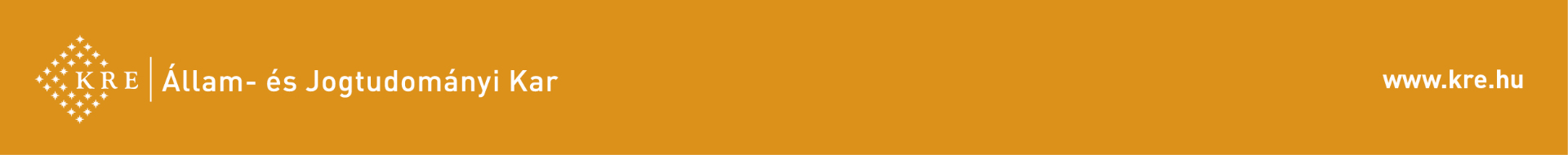 Többletpontok II. – Adható többletpontok
Az adható többletpontokról a felsőoktatási intézmények közösen, az adott képzési területen, szakon egységesen döntenek.

A jogcímek: 
felsőoktatási szakképzésben szerzett oklevél alapján az azonos képzési terület alapképzési szakján, osztatlan mesterképzési szakon, amennyiben az érettségi pont számítása nem az oklevélből történik 32 pont
OKJ-s bizonyítványért: azonos képzési terület, amennyiben nem a szakmai vizsga alapján számolták az érettségi pontot 32 pont, 
a pontosan definiált olimpiai sportágak különböző szintű versenyein elért eredményért 10-50 pont,
az Ifjúsági Tudományos és Innovációs Tehetségkutató Versenyen elért helyezésért  30 pont,
a Középiskolai Tudományos Diákkörök Országos Konferenciája versenyein elért helyezés alapján 30, illetve 20 pont,
az Országos Művészeti Tanulmányi Versenyeken elért helyezésért 20 pont,
bizonyos szakmai versenyek alapján 30 pont.
13
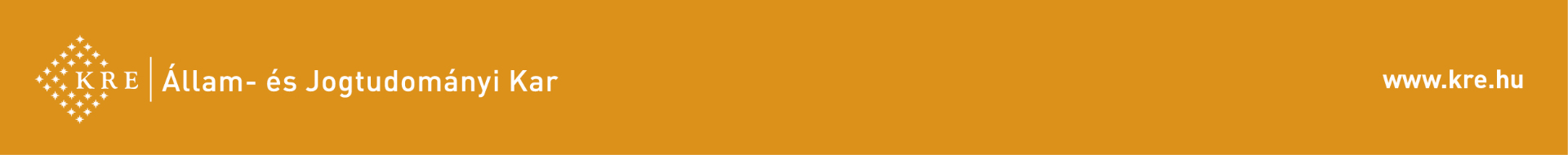 Esélyegyenlőség biztosítása
Maximum 100 többletpont szerezhető összesen esélyegyenlőség jogcímen: 

A hátrányos helyzetű jelentkező minden jelentkezési helyén 40 többletpontot kap.
A hátrányos helyzet 40 többletpontot kap. Gyámügyi igazolás.

A fogyatékkal élő minden jelentkezési helyén 40 többletpontot kap.
Mozgásszervi/érzékszervi/beszédfogyatékos (diszfázia, diszlália, diszfónia, dadogás, hadarás, afázia, orrhangzós beszéd, dizartria, mutizmus, súlyos beszédészlelési és beszédmegértési zavar, centrális pöszeség, megkésett beszédfejlődés stb.),
pszichés fejlődési zavarral küzd (diszlexia, diszgráfia, diszkalkulia, diszortográfia, hiperaktivitás és figyelemzavar, magatartásszabályozási zavar stb.),
autizmus spektrum zavarral küzd,
több fogyatékosság együttes előfordulása esetén halmozottan fogyatékos.

A gyermekét gondozó jelentkező minden jelentkezési helyén 40 többletpontot kap 
fizetés nélküli szabadságon lévő, 
csecsemőgondozási díjban, 
gyermekgondozási segélyben, 
gyermeknevelési támogatásban vagy 
gyermekgondozási díjban részesül. 
A jogosultságot (a kedvezményre jogosító feltételek meglétét) minden esetben igazolni kell!
14
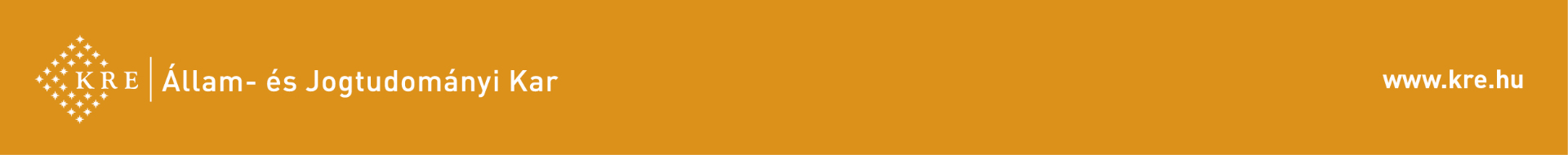 Állam- és jogtudományi Kar (KRE-ÁJK) képzései
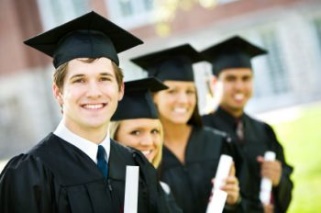 Alapképzési szakok (A)
emberi erőforrások
gazdálkodási és menedzsment
nemzetközi tanulmányok
Osztatlan képzés (O)
jogász
Felsőoktatási szakképzések (F)
jogi
kereskedelem és marketing (marketingkommunikáció)
15
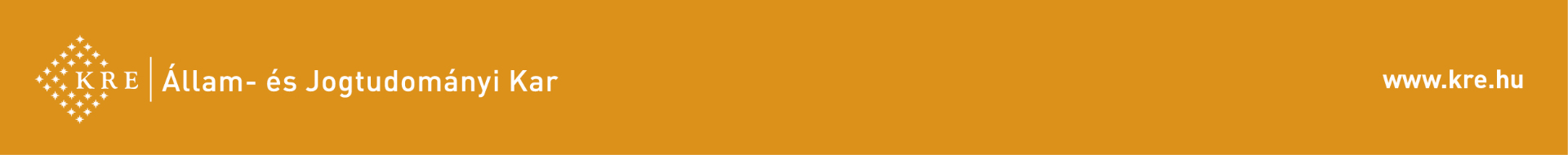 Érettségi vizsgakövetelmények a KRE ÁJK által meghirdetett Osztatlan képzésen (O)
16
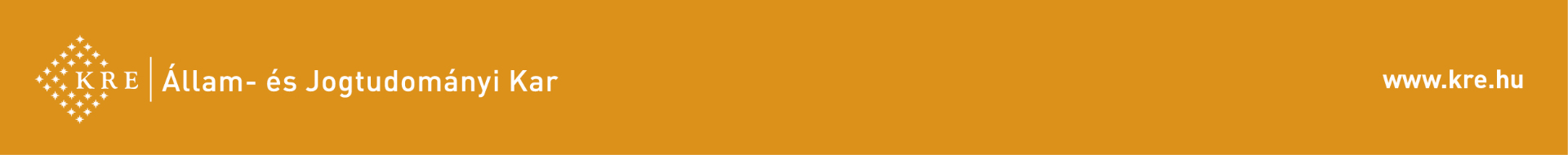 Érettségi vizsgakövetelmények a KRE ÁJK által meghirdetett Alapképzésen (A)
17
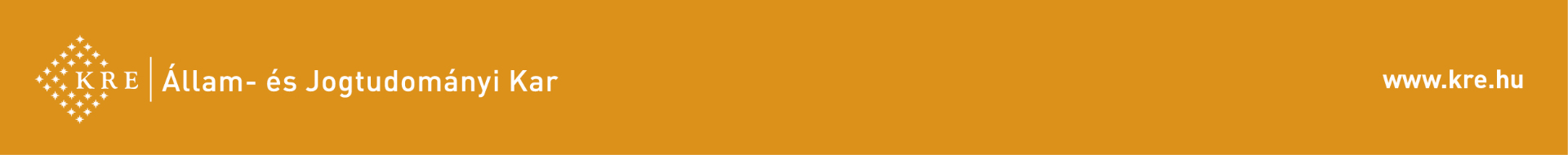 Érettségi vizsgakövetelmények a KRE ÁJK által meghirdetett Felsőoktatási szakképzésen (F)
18
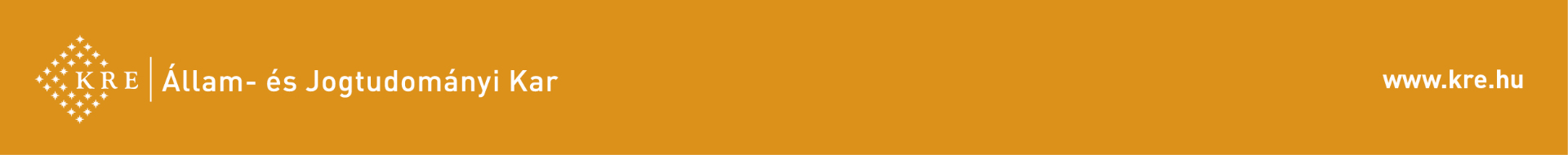 Önköltség összege a 2021/2022. tanévben jogviszonyt megkezdett hallgatóknak
19
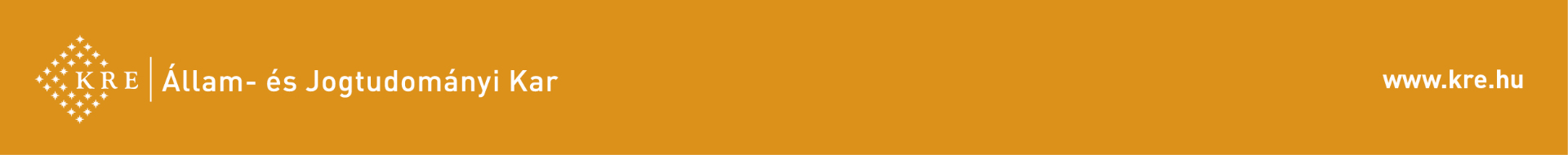 Képzéseinkről bővebben
Egyetemi és Kari ÖSZTÖNDÍJAK
https://ajk.kre.hu/index.php/hallgatoinknak/osztondijak.html

Honlap: http://www.kre.hu/portal/


E-mailben: felveteli@kre.hu
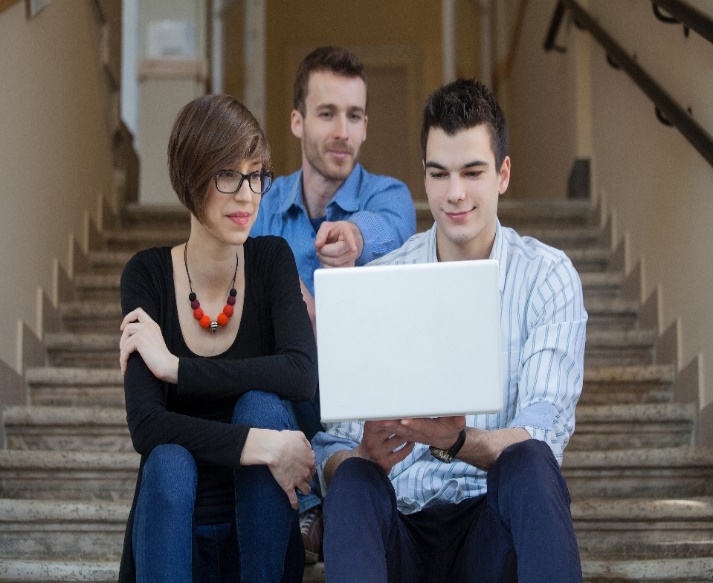 20
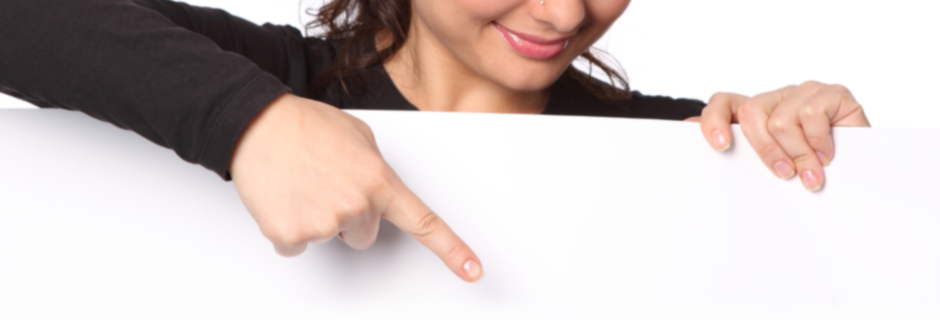 1. helyen
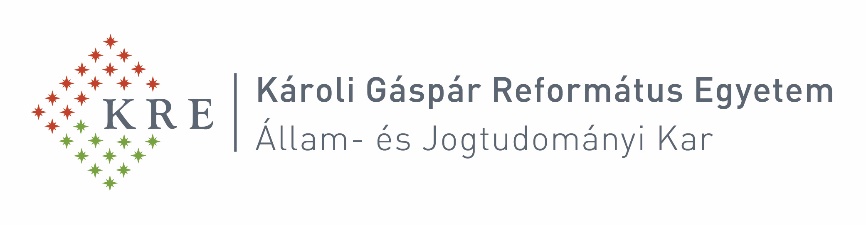 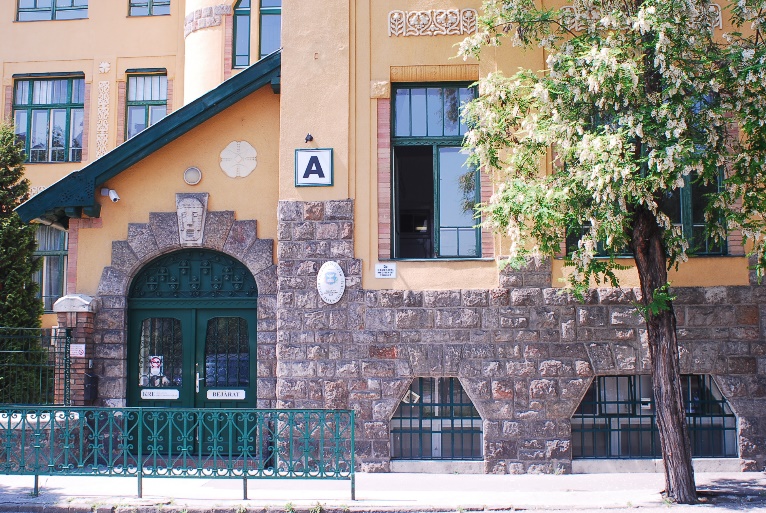 Jelentkezés elektronikusan
2021. február 15. éjfélig 
a www.felvi.hu honlapon
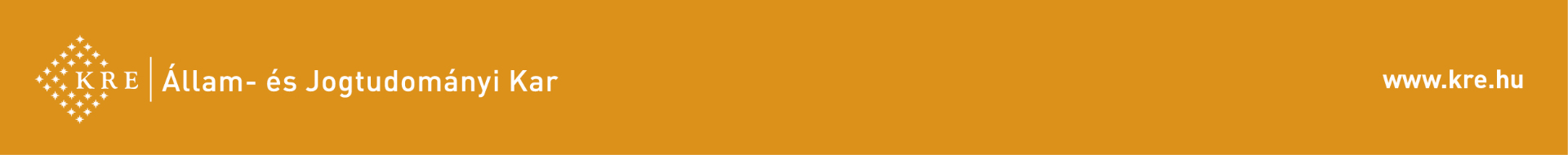 21